Развитие Водного компонента ЦАРЭС
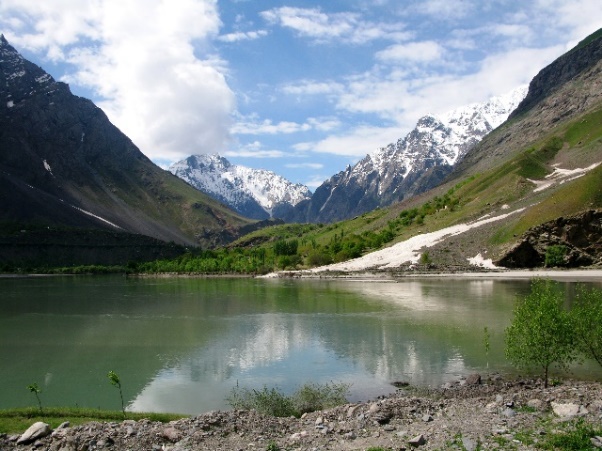 «ЦАРЭС 2030 ... роль честного брокера для содействия дискуссиям и диалогу по водным вопросам и определения дальнейших шагов». Стратегия ЦАРЭС до 2030 г.
 Изначально фокус на 5 республиках Центральной Азии с последующим включением всех членов ЦАРЭС.
 Вода является сквозной темой и для других секторов - состыковка с деятельностью в области энергетики, сельского хозяйства, градостроительства, экологии и туристического сектора. 
 Повышение продуктивности и эффективности водных ресурсов - меняющиеся требования, изменения климата и вызовы в области устойчивости.
 Отталкиваться от имеющихся инициатив - межправительственные организации, двусторонние отношения и региональные программы. 
 Поддержка в области политики, совместные инвестиции, проекты по генерированию знаний и наращиванию потенциала как часть долгосрочной программы партнерства.
Фокус на климатической стойкости, устойчивости и совместном наращивании потенциала
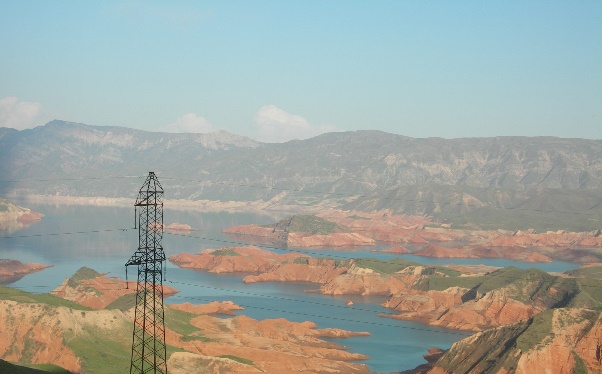 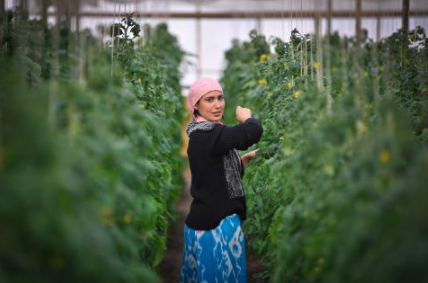 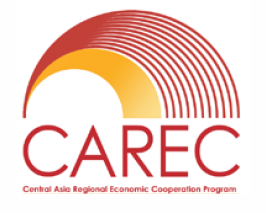 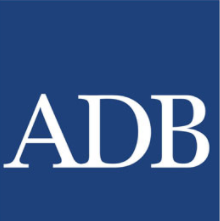 ТП АБР 9977-REG:  ЦАРЭС - развитие водного компонента
[Speaker Notes: Photo sources: 
J Bird
Water Resources Management in Uzbekistan, OSCE 2018
V Sokolov]
Сроки проведения предварительного исследования для стран Центральной Азии